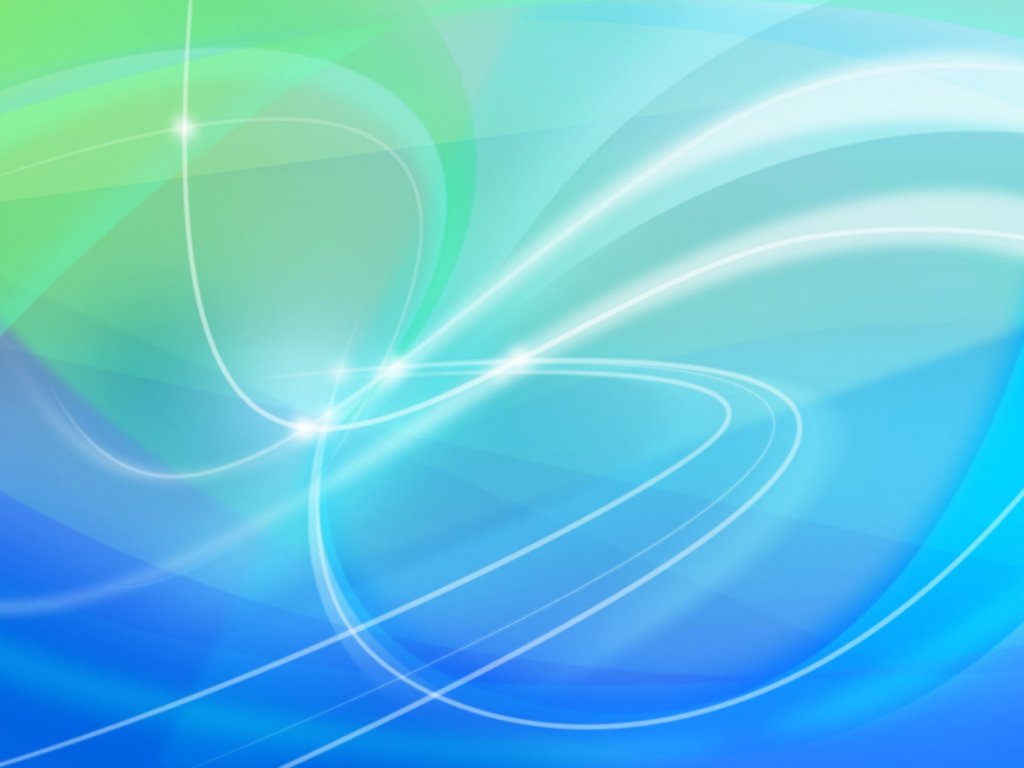 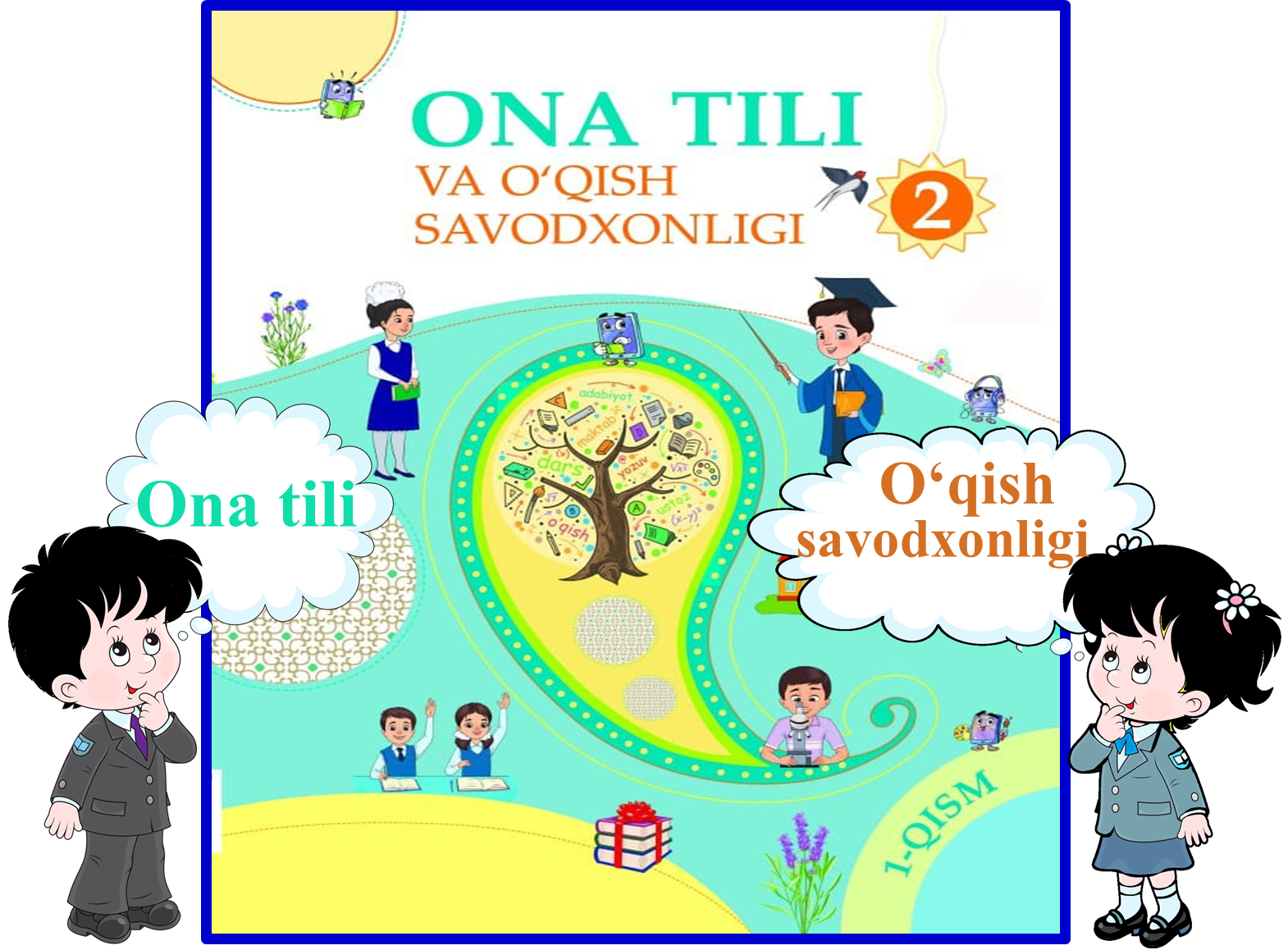 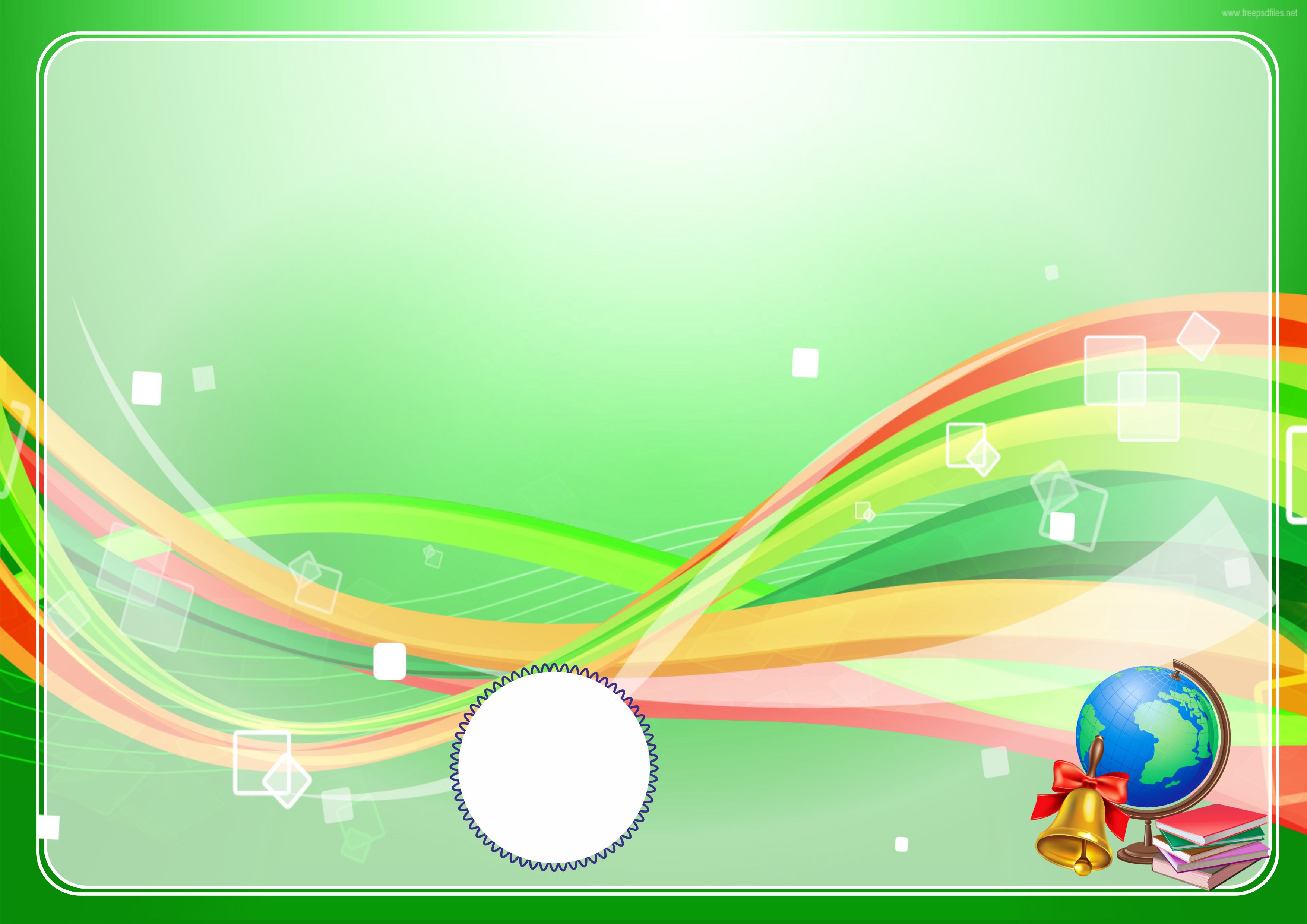 11-bo‘lim:  
Navbatda turishni bilasizmi?
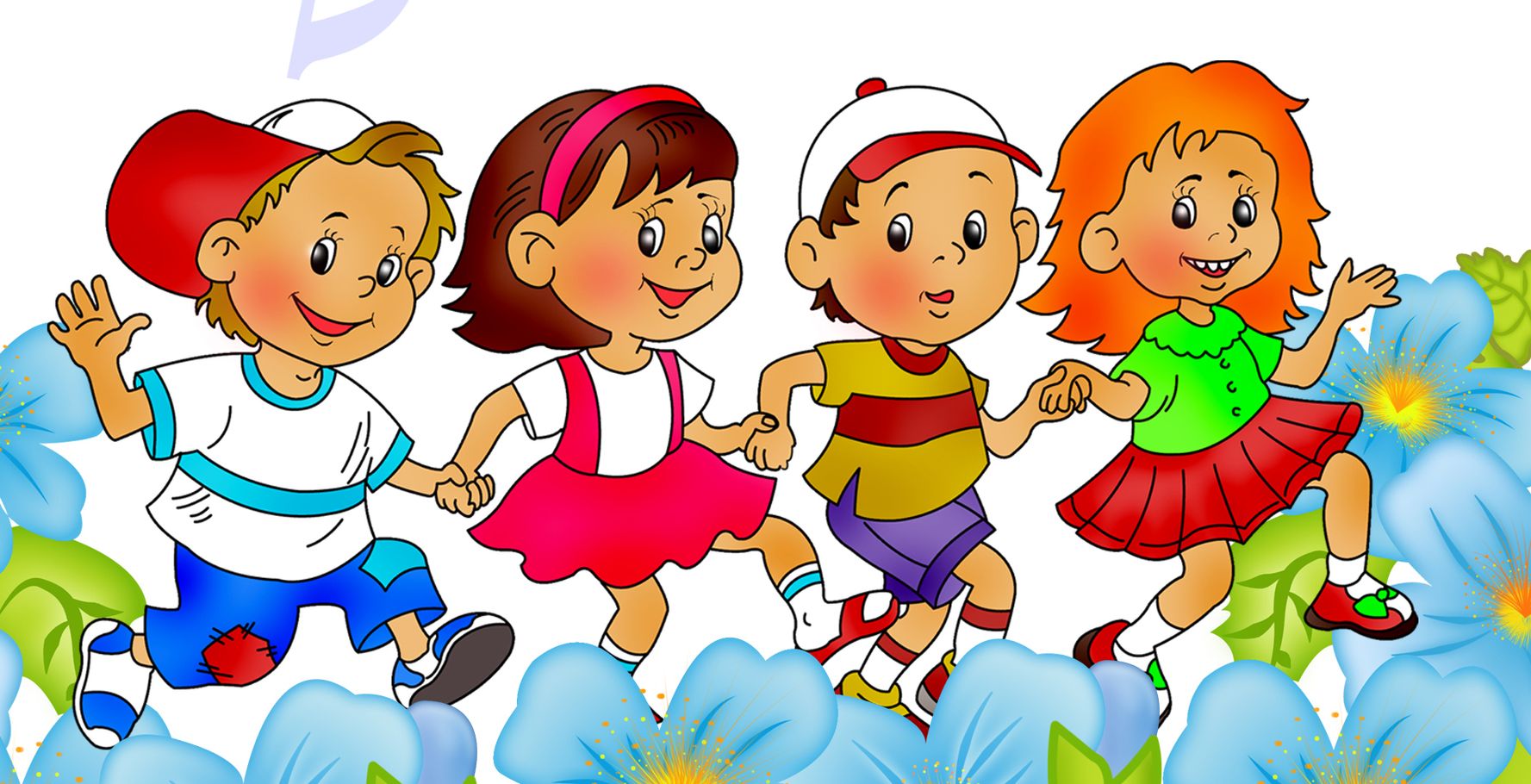 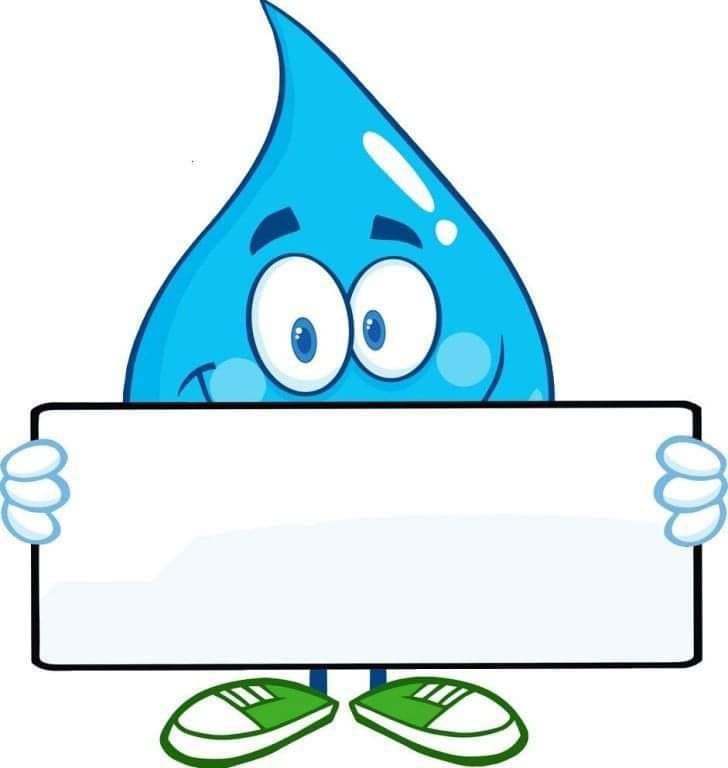 224-dars
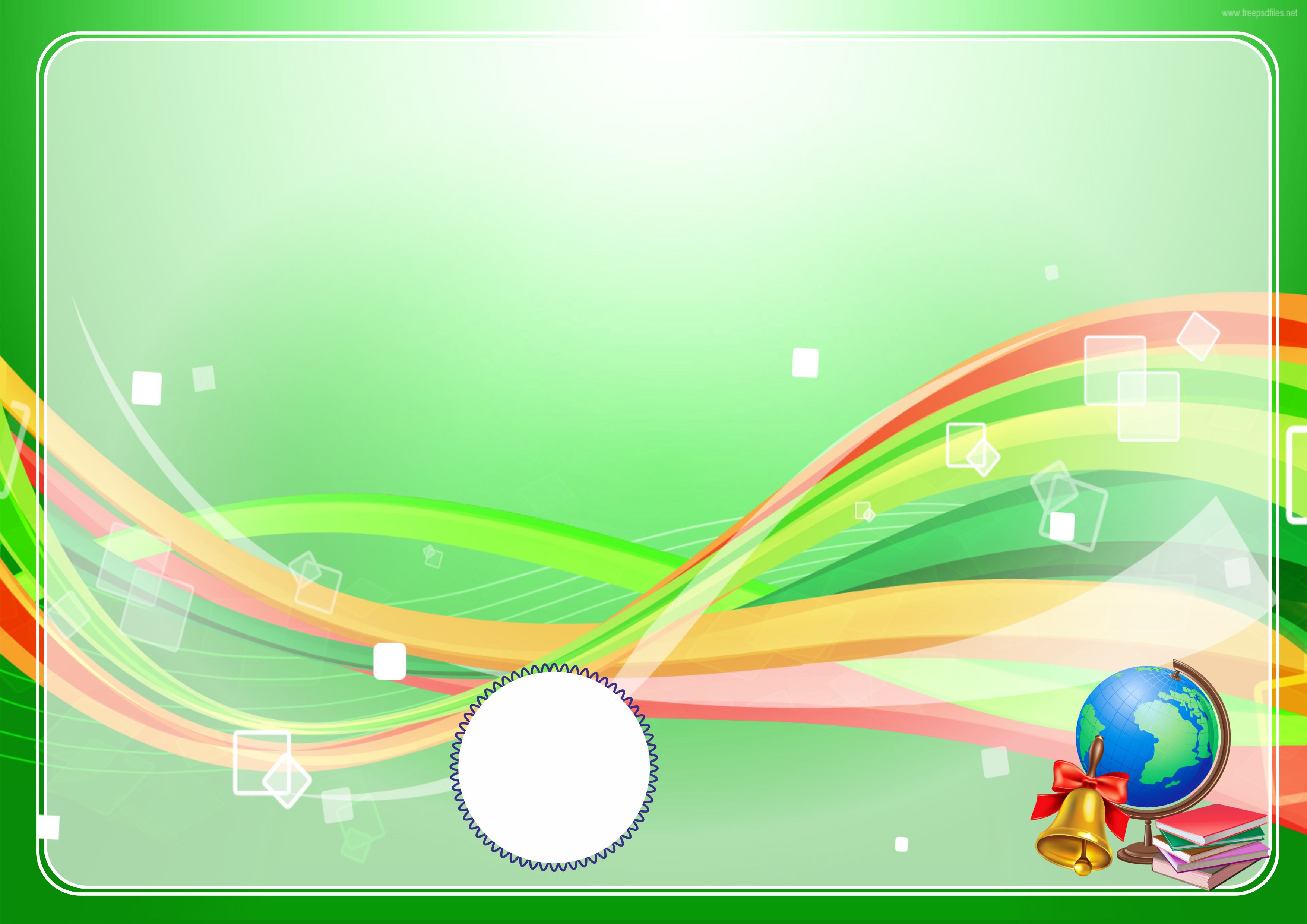 Rasmga qarang. Bolalar qanday o‘yin o‘ynashmoqda?
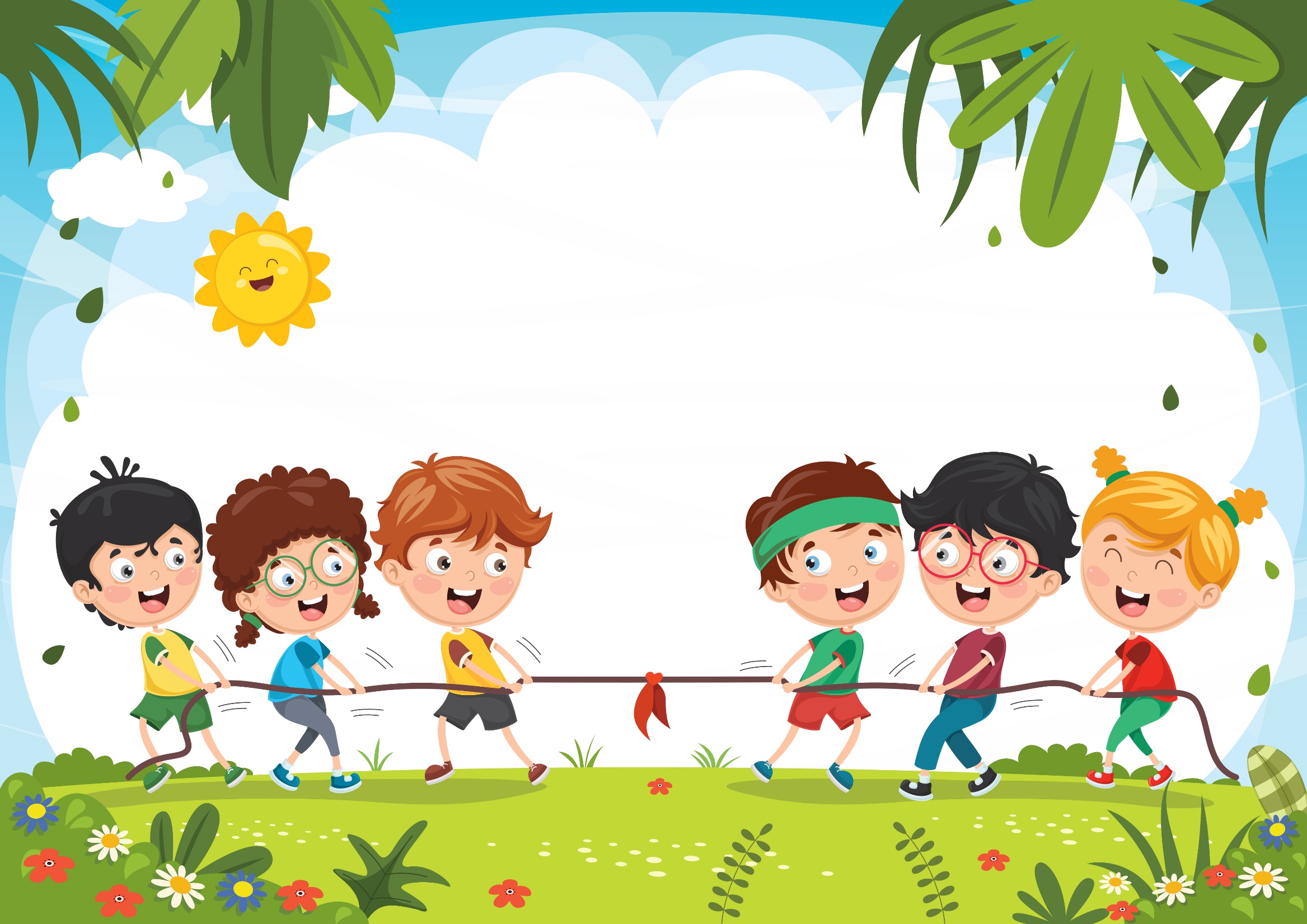 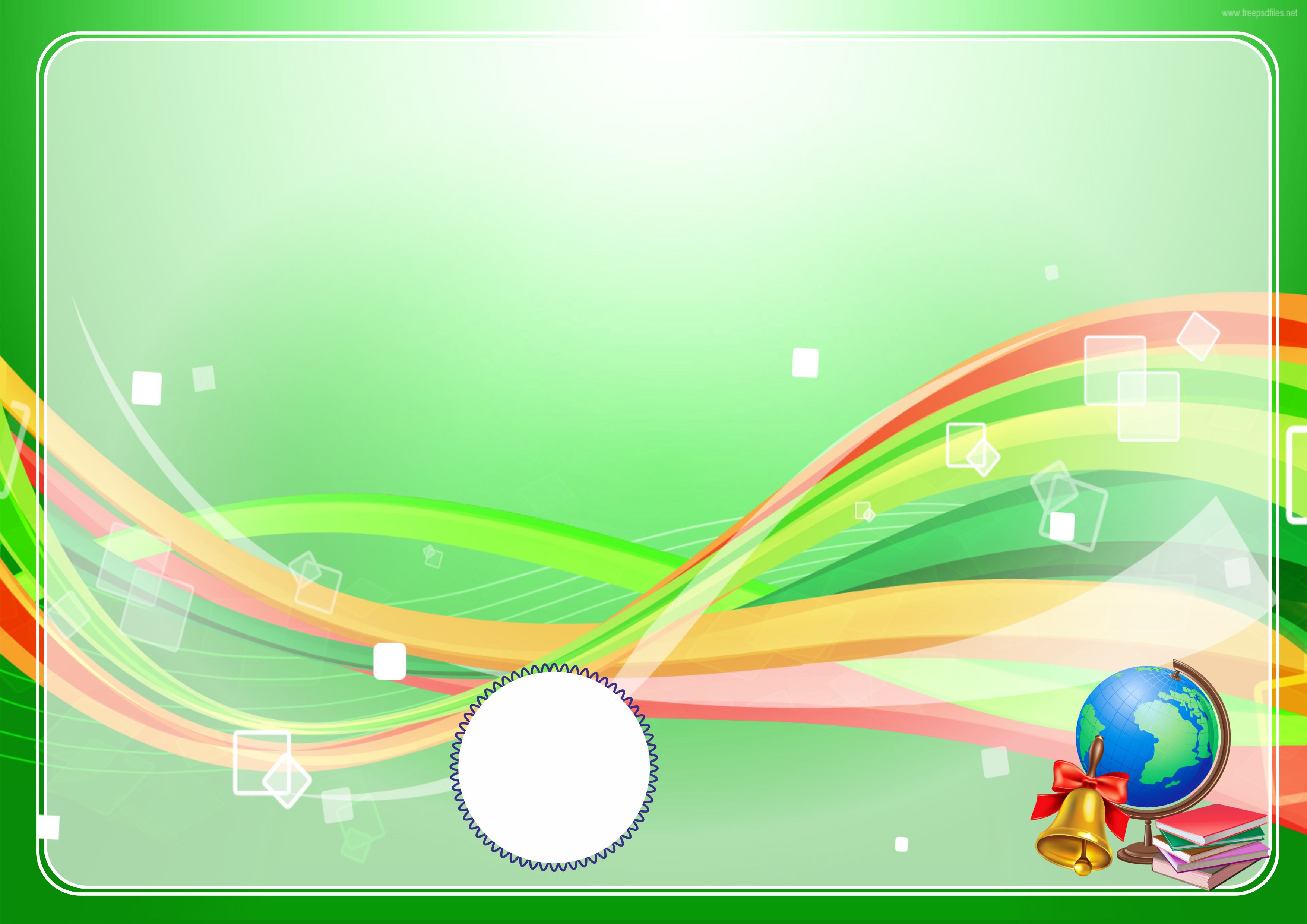 Rasmga qarang. Bolalar qanday o‘yin o‘ynashmoqda?
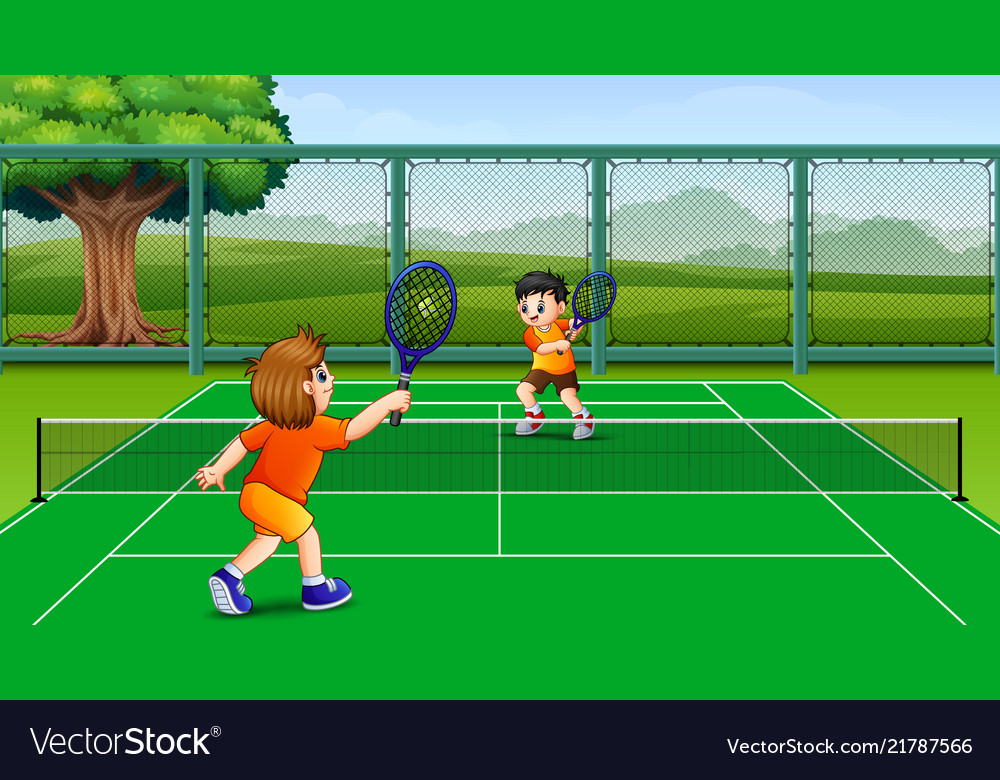 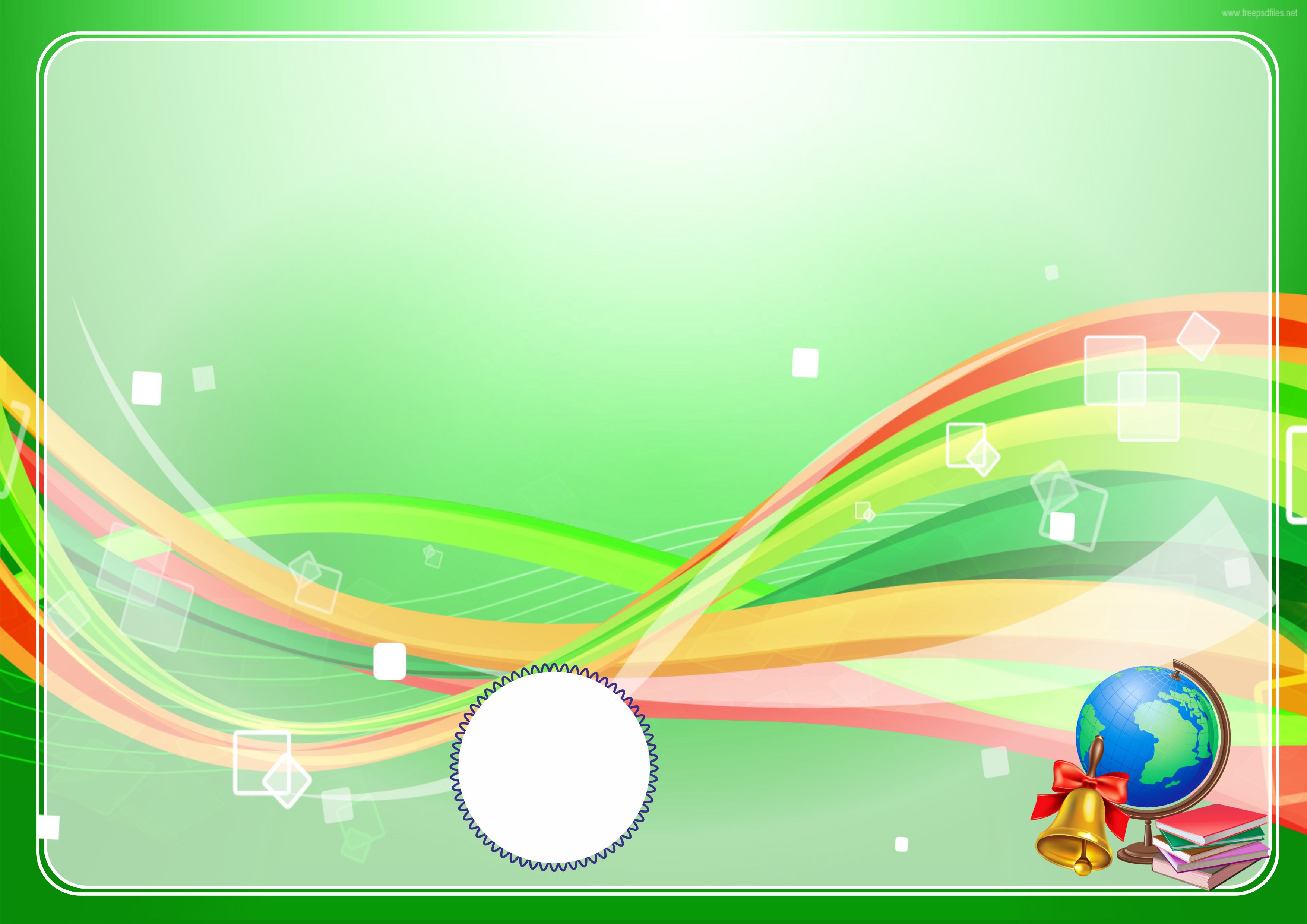 Rasmga qarang. Bolalar qanday o‘yin o‘ynashmoqda?
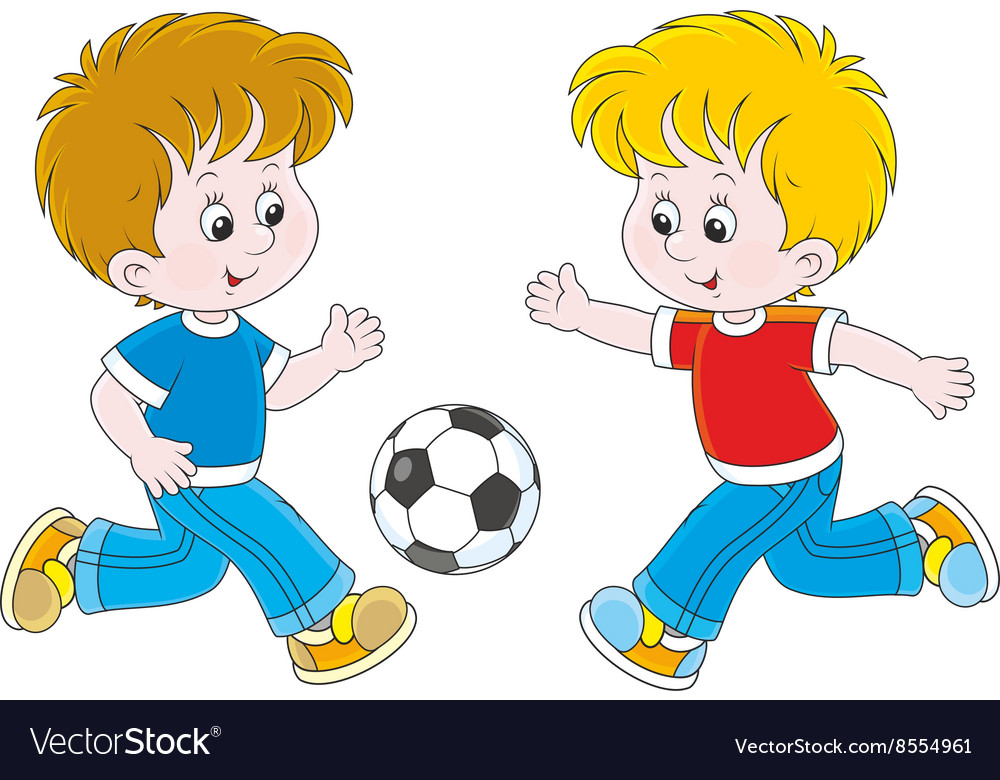 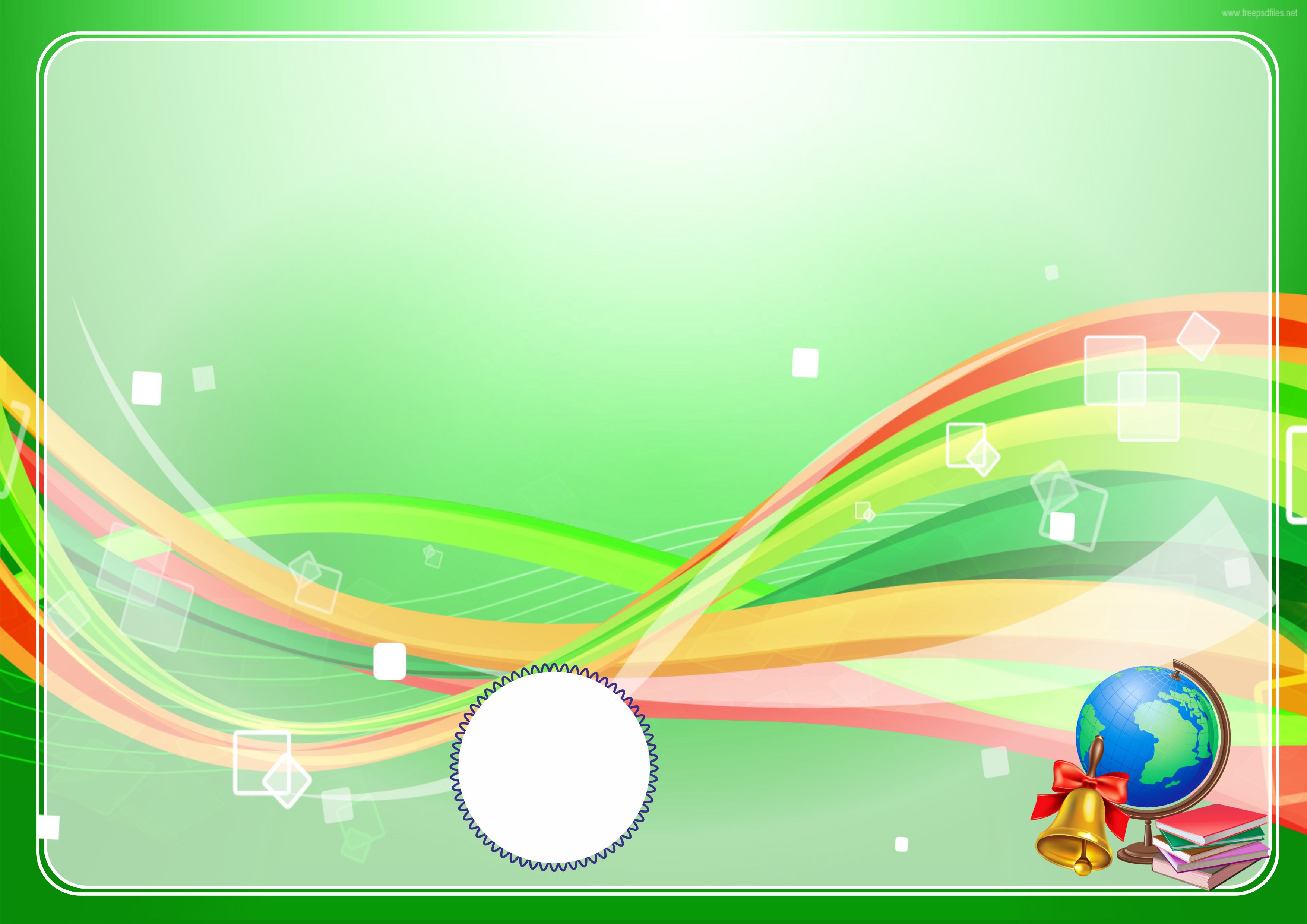 Rasmga qarang. Bolalar qanday o‘yin o‘ynashmoqda?
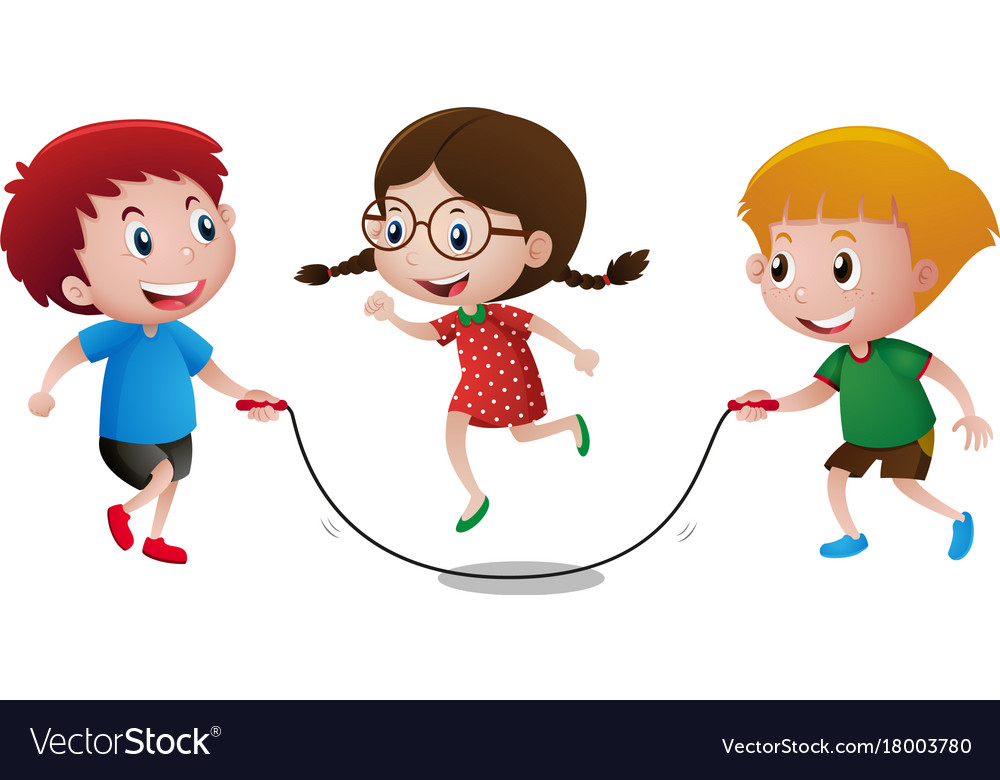 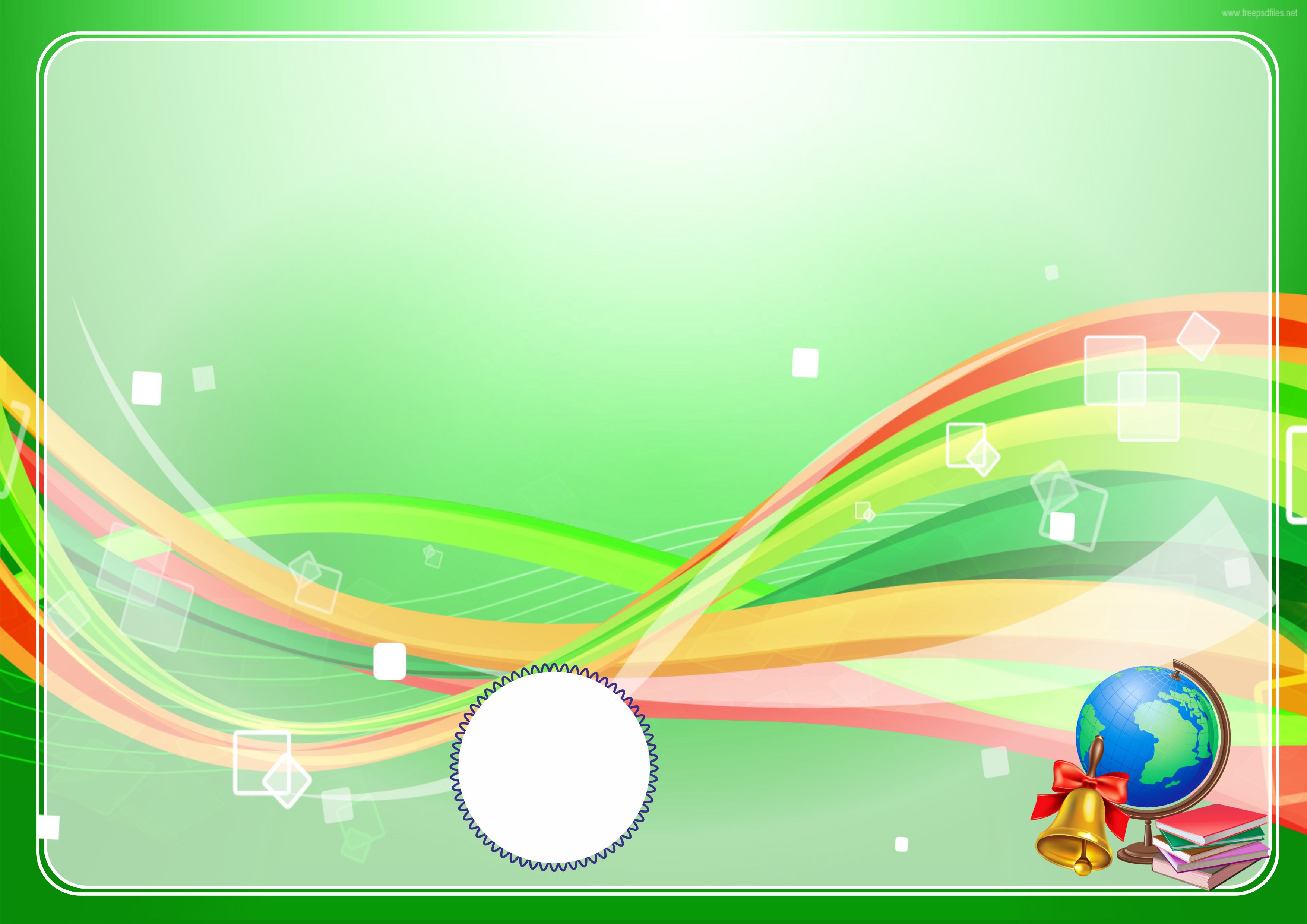 “Navbat bilan javob ber” o‘yini
O‘yin shartlari
Sinf 2 ta guruhga bo‘linadi. 
Har bir guruh o‘z ichida qur’a tashlab, navbatini aniqlab oladi. Har bir o‘quvchi o‘zidan oldingi va o‘zidan keyingi navbatda turgan o‘quvchini aniq bilishi shart. 
 O‘qituvchi 1-guruhga topishmoq beradi. Topishmoqning javobi 1-guruhdagi bolalardan navbat bilan so‘raladi. Javobni topgan o‘quvchi 2-guruhga topishmoq aytadi. 2-guruhdan topishmoqning javobini topgan bola 1-guruhdagi topishmoq bergan boladan keyingi navbatda turgan bolaga topishmoq aytadi. Shu tariqa o‘yin davom etadi. O‘quvchilar navbatga amal qilgan holda javob berishilari lozim.
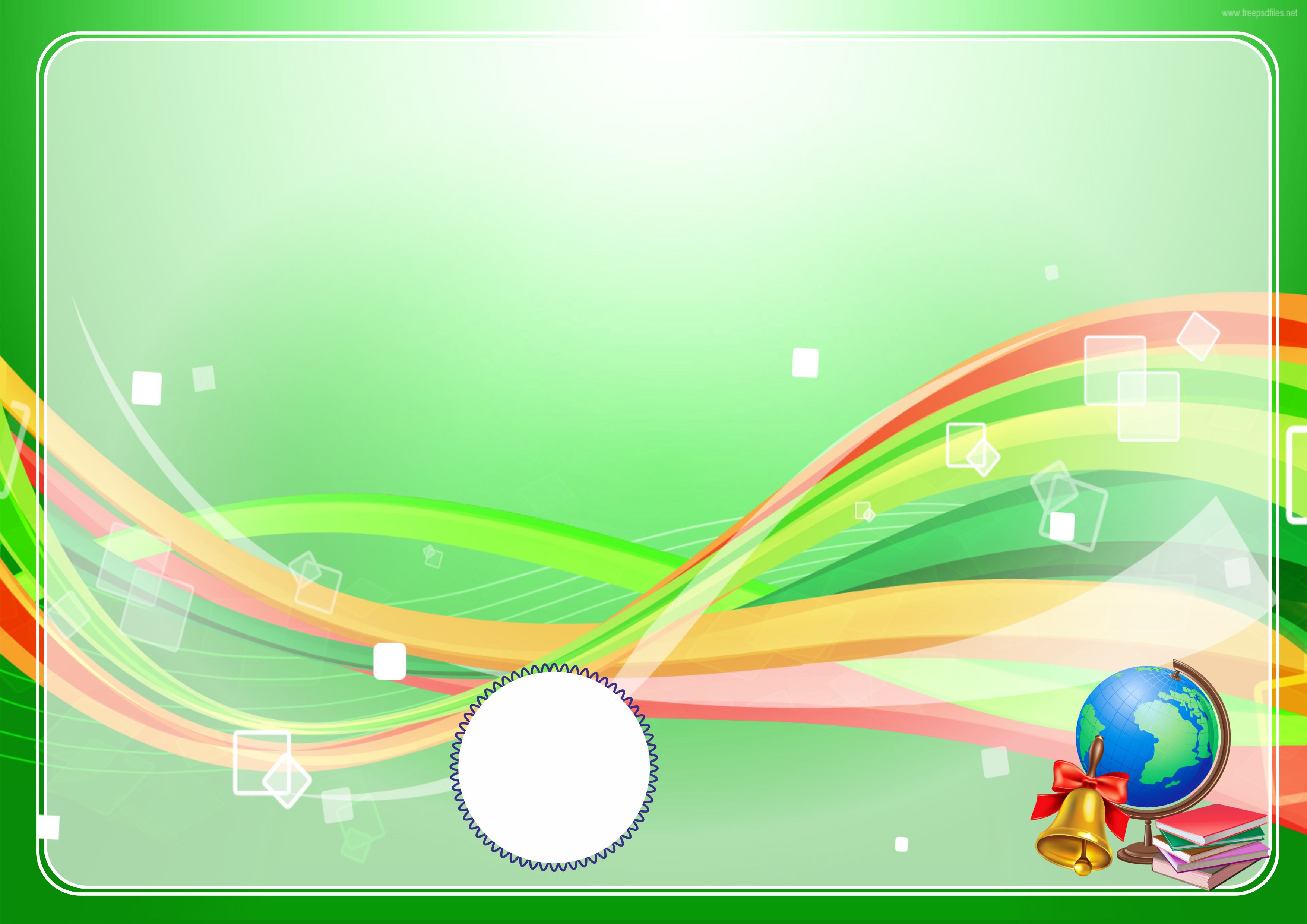 O‘yin shartlari
Javob berishda navbatga amal qilmagan o‘quvchi o‘yindan chetlatiladi.
Sinfdoshining javobiga aralashgan o‘quvchi o‘yindan chetlatiladi.
Navbatini unutib qo‘ygan o‘quvchi o‘yindan chetlatiladi.
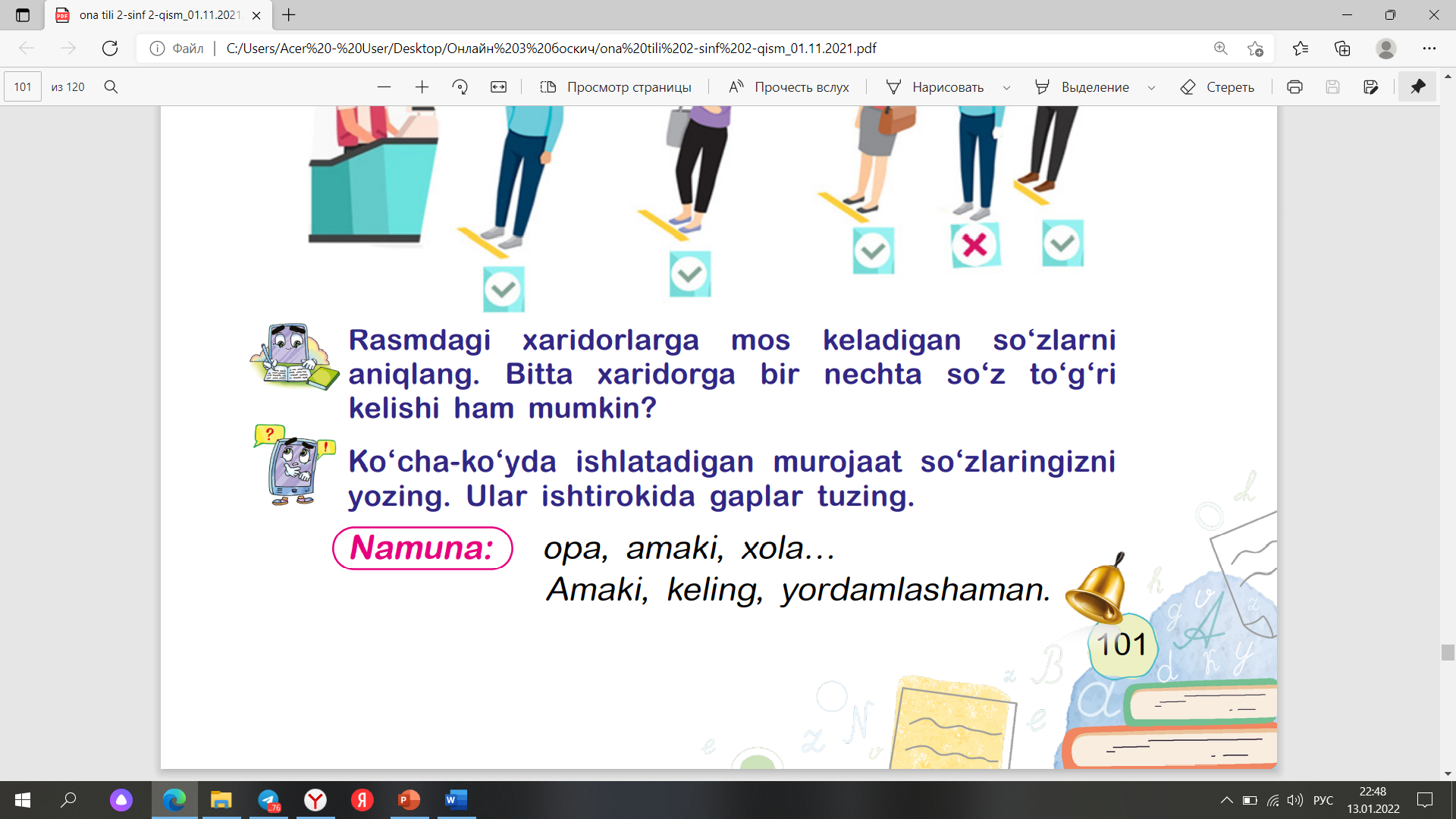 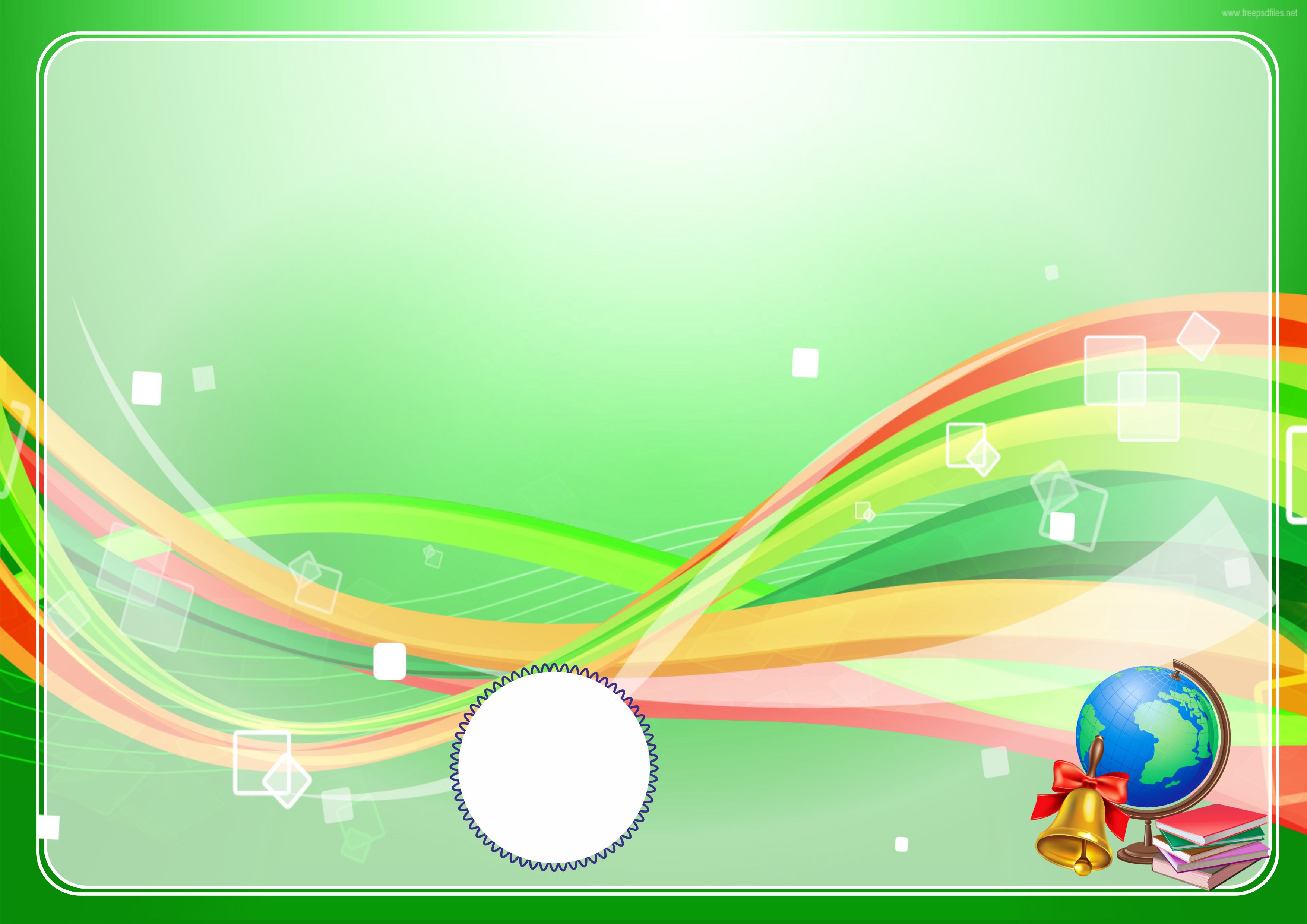 Rasmli diktant. So‘roq bering va javobini yozing: 
kim?, kimlar?, nima?, qanday?, nechta?, nima qilyapti?
Masalan: bola (kim?)...
nima qilyapti?
nechta?
nima?
kim?
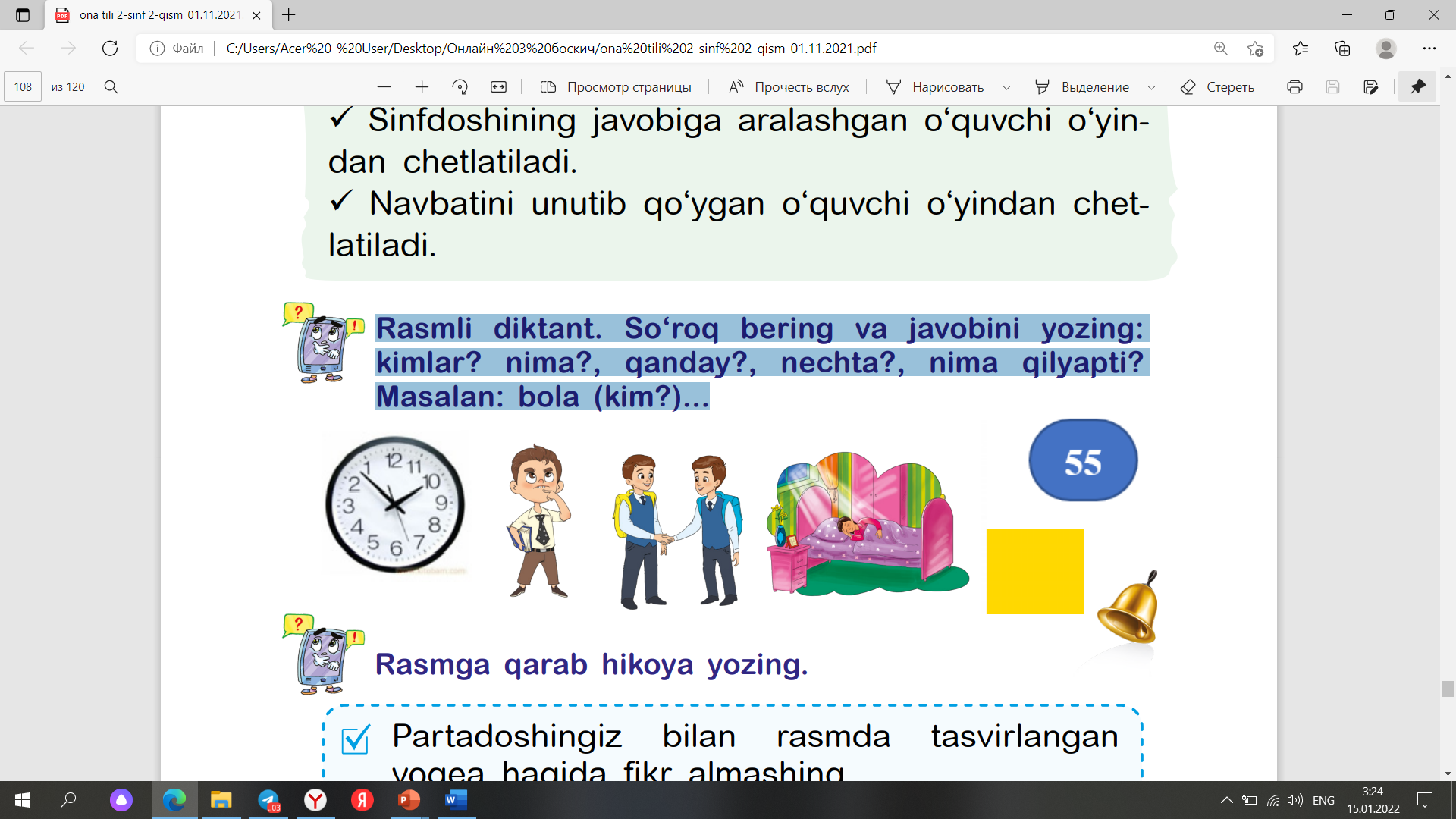 kimlar?
qanday?
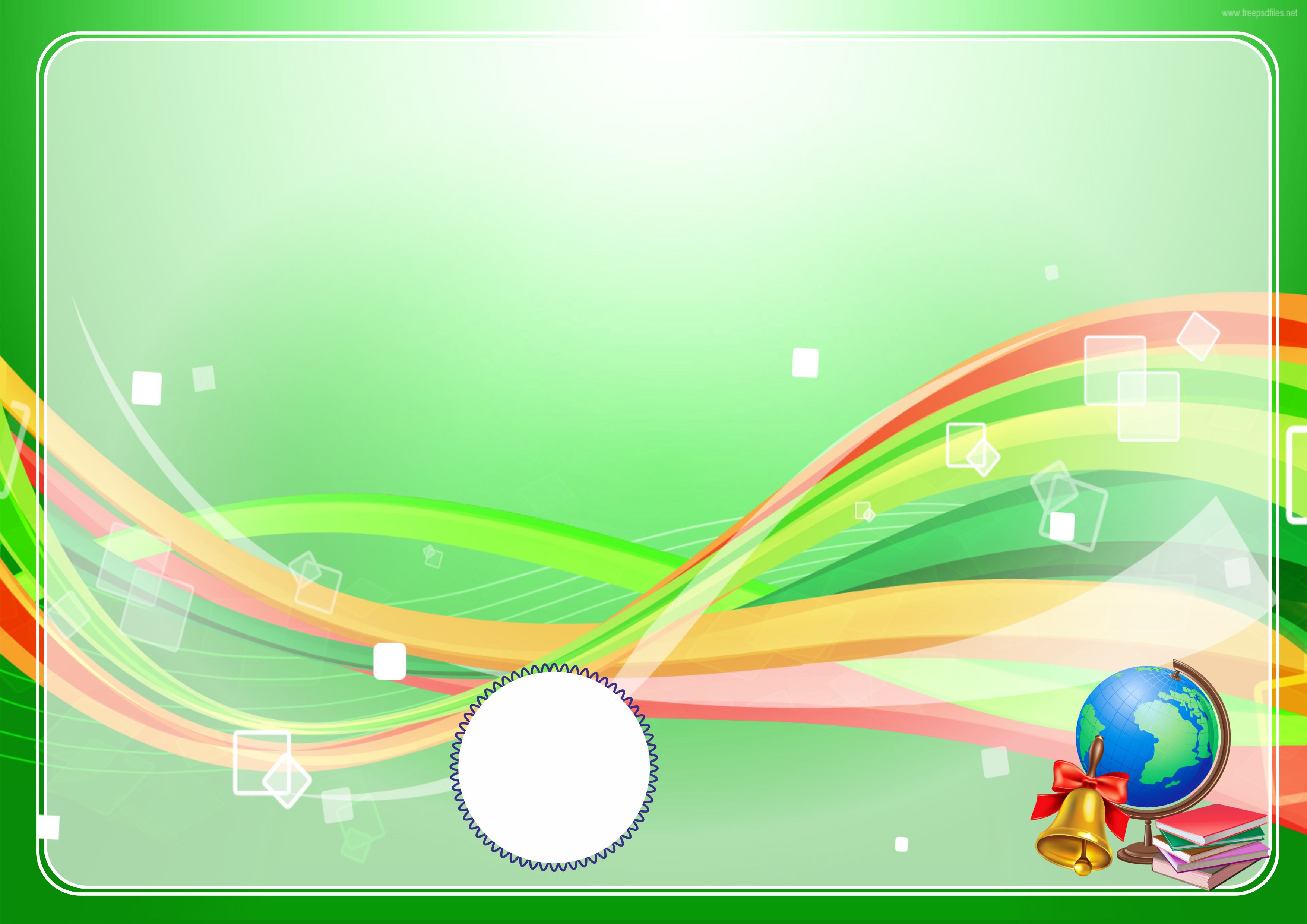 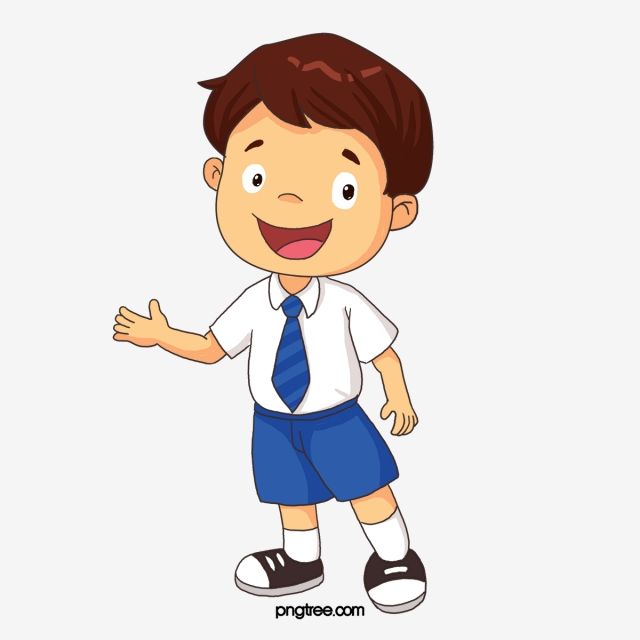 Bugungi dars haqida 
oila a’zolaringiz bilan suhbatlashing.
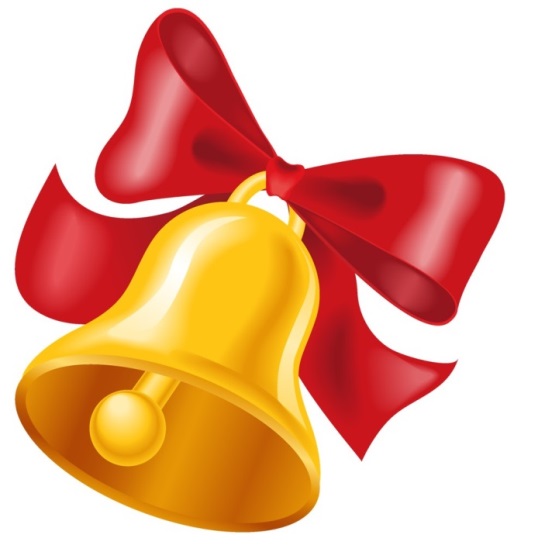